Relative Velocity
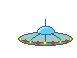 Example 1
A man is trying to cross a river that flows due W with a strong current. If the man starts on the N bank, how should he head in order to reach the bank directly across from him?
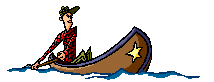 Example 2
A boat’s speed relative to the water is    1.85 m/s. If the boat is to travel directly across a river whose current is 1.20 m/s, at what angle upstream should it head?
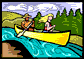 Example 3
The same boat now heads directly across the stream a) what is its velocity relative to the shore? B) if the river is 110 m wide, how long will it take to cross? C) How far downstream will it go?
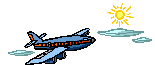 Example 4
A plane whose airspeed is 200 km/hr heads due North but a 100 km/hr wind coming 45°N of E begins to blow. 
	A) What is the resulting velocity of the plane? 
	B) If the pilot does not adjust, how far off course will it be after 15 min?
	C) What adjustment should be made to get back on course?